Tuková tkáň
OBEZITOLOGIE I – 2023
1
Osnova
vývoj tukové tkáně
struktura a funkce adipocytu
druhy tukové tkáně
funkce tukové tkáně
procesy v tukové tkáni (plasticita, browning)
2
Tuková tkáň
centrální role v regulaci energetické rovnováhy a homeostázy
metabolické, buněčné a endokrinní funkce 

studium tukové tkáně, zvláště adipocytů, je základem pro porozumění metabolických abnormalit spojených s vývojem obezity

 adipocyty se podílejí na řízení metabolismu lipidů
 identifikují, řídí a posílají signály pro udržení energetické rovnováhy

koncepce adipocytu jako endokrinní a funkční buňky není dosud zcela pochopena
3
[Speaker Notes: http://www.arcmedres.com/article/S0188-4409(08)00225-7/fulltext]
Funkce tukové tkáně
metabolismus lipidů včetně uložení TAG a uvolnění MK
katabolismus TAG za účelem uvolnění glycerolu a MK v rámci metabolismu glukózy
produkce adipokinů, které zahrnují hormony, cytokiny a další proteiny se specifickými biologickými funkcemi

 významný vliv na fyziologické procesy, jako je vývoj a růst adipocytů, a energetickou homeostázu

další funkce: angiogeneze, adipogeneze, metabolismus steroidů, imunitní odpověď, tepelná izolace, ochrana vnitřních orgánů, atd.
4
[Speaker Notes: http://www.arcmedres.com/article/S0188-4409(08)00225-7/fulltext]
Druhy tukové tkáně
dle rozdílů v buněčné struktuře, barvě, lokalizaci, vaskularizaci a funkci:
5
Druhy tukové tkáně
dle rozdílů v buněčné struktuře, barvě, lokalizaci, vaskularizaci a funkci:
bílá tuková tkáň - WAT (white adipose tissue)
hnědá tuková tkáň - BAT (brown adipose tissue)
(béžová tuková tkáň)
růžová tuková tkáň
6
Adipocyt
WAT
BAT
jedna lipidová kapka, která zabírá 90 % objemu buňky
jádro stlačeno na okraj buněk
cytoplazma tvoří tenký okraj
mitochondrie
malé, protáhlé  
krátké, náhodně uspořádané kristy

unilokulární adipocyty
menší buňky
cytoplazma obsahuje několik lipidových kapek
kruhovité jádro

mitochondrie
četné, velké
laminární kristy
obsahují  UCP-1
multilokulární adipocyty
7
Bílý a hnědý adipocyt
8
9
[Speaker Notes: https://ac.els-cdn.com/S2173509314000336/1-s2.0-S2173509314000336-main.pdf?_tid=d17cdc38-1877-11e8-bfd2-00000aacb361&acdnat=1519376533_d8c447220308bfe732647fbe3125d81c]
Původ adipocytů
Ne zcela jednoznačně pochopený
Původ pravděpodobně z mezenchymálních kmenových buněk X adipocyty v oblasti hlavy a krku spíše z neuroektodermu
Více řad prekurzorových buněk - možný podíl na rozdílných vlastnostech jednotlivých tukových dep
Využití tuku jako zásobního zdroje energie je univerzální vlastností většiny živočichů, vývoj adipocytů a specializované tukové tkáně je však specifický až pro obratlovce.
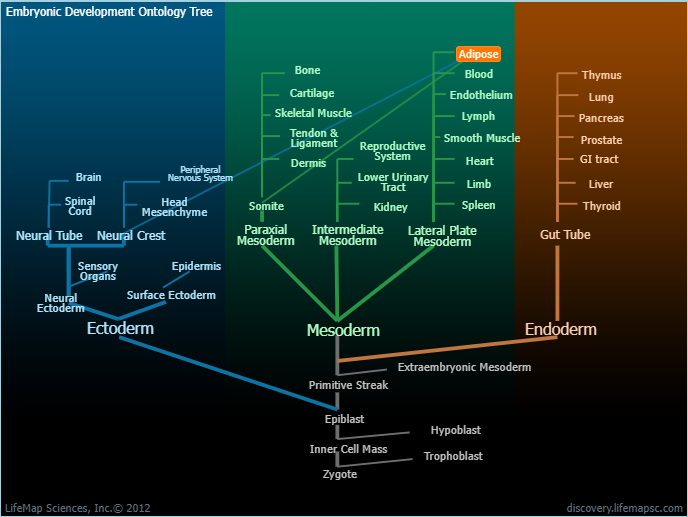 10
Tukové kmenové buňky(Adipose progenitor cells - APCs)
značná heterogenita mezi různými adipózními depy
APCs izolované z jediného depa VWAT nejsou homogenní populací
popsány rozdíly v genové expresi pro geny zapojené do angiogeneze mezi subkutánními a viscerálními zásobami tukové tkáně
rozdíly v přítomných APCs mohou mít vliv na chování tukové tkáně při obezitě
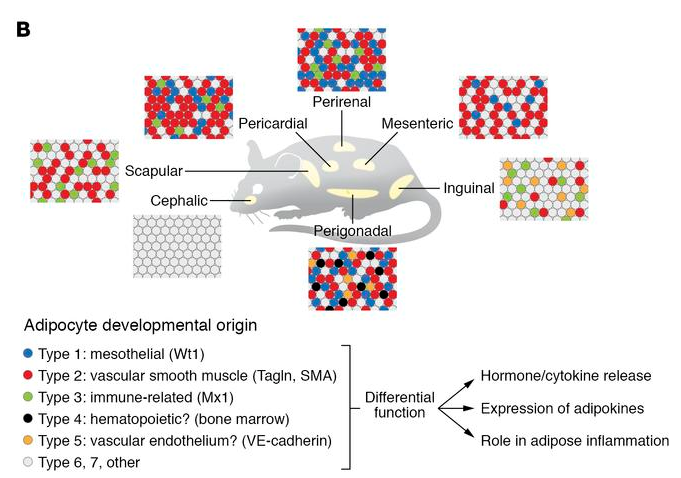 11
Tukové kmenové buňky
Z vývojového i funkčního pohledu tak lze na jednotlivá tuková depa pohlížet jako jednotlivé “mini orgány”
Lze u nich sledovat odlišné vývojové načasování, odlišné složení z pohledu přítomných buněk i funkční rozdíly
Jisté rozdíly v tukové tkáni mezi člověkem a myšími modely a využívání několika specifických buněčných linií znesnadňuje přesné pochopení mechanismů adipogeneze
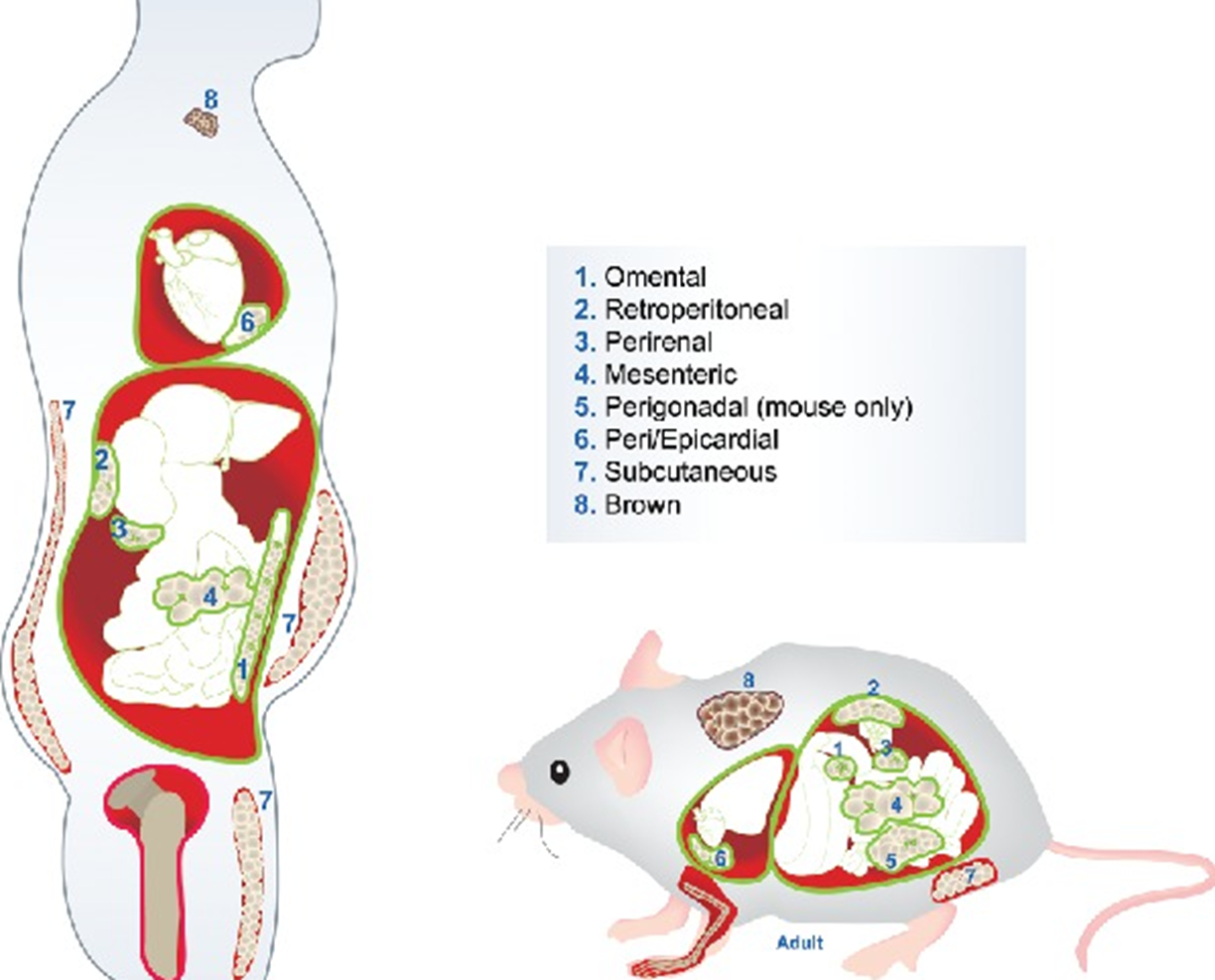 12
Adipogeneze
preadipocyt  stimulace  zralý adipocyt
vysoce uspořádaný proces, který je zahájen během vývoje plodu a pokračuje po celý život
hormonální aktivita a transkripční faktory ovlivňují diferenciaci z preadipocytů na adipocyty

jaderný hormonální receptor PPARγ
ústředním regulátorem adipogeneze
hraje dominantní roli ve vývoji tukové tkáně 
více exprimován u mladších, než u starších lidí

k diferenciaci dochází spuštěním kaskády transkripčních dějů, která vrcholí expresí aktivovaného PPARγ a CCAAT/enhancer binding proteinu-a (C/EBP-a)
13
[Speaker Notes: http://www.arcmedres.com/article/S0188-4409(08)00225-7/fulltext#sec2
https://www.ncbi.nlm.nih.gov/pubmed/23834768

PPAR a regulace transkripce:
https://youtu.be/BPstJ2eHhYU]
Adipogeneze II.
4 fáze, které jsou charakterizovány různým buněčným složením a stavem diferenciace

Zastavení proliferace
příprava preadipocytu v přeměnu na adipocyt
Klonální expanze
indukovaná hormonálními signály a reprezentovaná několika mitotickými děleními určenými k synchronizaci buněčného cyklu
Časná diferenciace
buněčné dělení zastaveno, charakteristické adipocytární geny se začínají projevovat, začíná akumulace lipidů
Terminální diferenciace
indukce transkripce genů typických pro zralé adipocyty
14
[Speaker Notes: https://pdfs.semanticscholar.org/99b5/3b12271535a93b861671974c6104eb31e3a5.pdf]
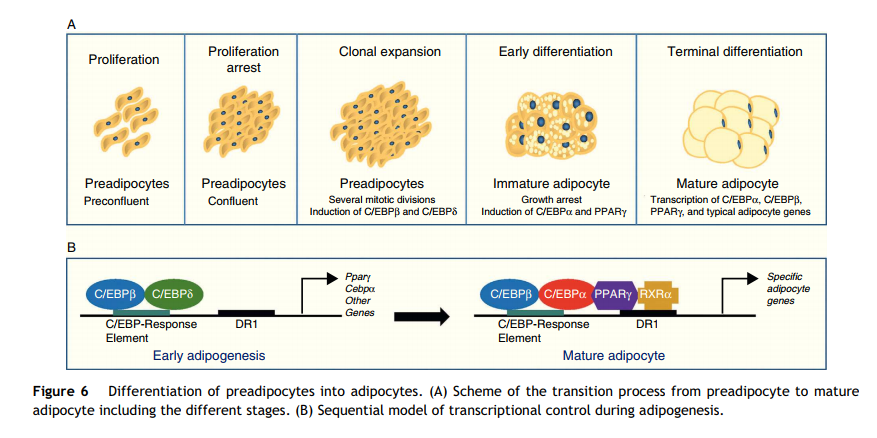 15
[Speaker Notes: https://pdfs.semanticscholar.org/99b5/3b12271535a93b861671974c6104eb31e3a5.pdf]
Vývojové načasování adipogeneze
u lidí je vývoj tukové tkáně zahájen během druhého trimestru
liší se dle jednotlivých druhů a dle anatomického umístění
v průběhu třetího trimestru lze identifikovat jednotlivá budoucí tuková depa, vyvíjí se však odlišnou rychlostí (funkční rozdíly)
BAT se vyvíjí dříve než WAT a lze jej snadno detekovat při narození u většiny savců
subkutánní tuková tkáň se obvykle vyvíjí dříve než abdominální tuková tkáň
ve stadiích růstu se adipozita zvyšuje hlavně prostřednictvím hyperplazie
schopnost diferenciace preadipocytů v dospělosti postupně klesá
je však zachovaná schopnost obnovy adipocytů
další zvyšování adipozity na základě hypertrofie?
16
Počet adipocytů
objem tukové tkáně u dospělých je dán zvýšením velikosti adipocytů (hypertrofie) a zvýšením počtu adipocytů (hyperplazie)
objem reflektuje rovnováhu v lipidovém metabolismu
počet reflektuje rovnováhu mezi proliferací preadipocytů, diferenciací a apoptózou  liší se v závislosti na lokalizaci tkáně
Aktuální teorie: 
Fetální adipogeneze a adipogeneze v dospělosti se zřejmě účastní odlišné populace prekurzorových buněk s odlišnými regulačními mechanismy
Pravděpodobně souvisí s často udávanou informací o fixaci počtu adipocytů v dětství a spíše konstantním počtem v dospělosti (ne zcela jednoznačné)
Význam fetálního vývoje a raného dětství - nedostatečný i nadbytečný příjem energie vede k vyššímu riziku obezity a metabolických komplikací v dospělosti
Adipogeneze v dospělosti zachována minimálně v podobě celoživotní obnovy adipocytů - poločas náhrady adipocytů u člověka je přibližně 6 měsíců
V rámci stárnutí se však adipogeneze významně zpomaluje
17
[Speaker Notes: https://ac.els-cdn.com/S2173509314000336/1-s2.0-S2173509314000336-main.pdf?_tid=d17cdc38-1877-11e8-bfd2-00000aacb361&acdnat=1519376533_d8c447220308bfe732647fbe3125d81c
https://www.sciencedirect.com/science/article/pii/S0925443913001658]
Počet adipocytů
I přes rozdíly v adipogenezi v dospělosti a velký význam raného vývoje je důležité nevnímat tukovou tkáň v dospělosti jako zcela inertní

Adipogeneze je do značné míry i vyvolatelná - thiazolidindiony (TZD)
Mechanismus účinku spočívá v aktivaci PPAR receptorů (PPAR agonista)
Podpora adipogeneze a maturace adipocytů - sekvestrace mastných kyselin z krevního řečiště a snižování inzulinové rezistence
Viz dále

Dospělé adipocyty jsou navíc schopné zpětné dediferenciace na preadipocyty či až prekurzorové buňky v souvislosti s hojením ran či indukcí laktace
Při úspěšném snižování hmotnosti u obézních jedinců však neproběhla měřitelná dediferenciace
18
[Speaker Notes: https://www.nature.com/articles/s41580-018-0093-z#Sec4]
19
[Speaker Notes: https://www.nature.com/articles/s41580-018-0093-z#Sec4]
Bílá tuková tkáň (WAT)
pouze třetina WAT tvořena adipocyty, zbytek tvoří fibroblasty, makrofágy (a jiné leukocyty), stromální buňky, preadipocyty,...
rozdíly v přítomných buňkách závisí na anatomické lokalizaci WAT
zvýšená velikost adipocytů, přítomnost většího množství a specifických druhů lymfocytů, infiltrace makrofágy a další změny úzce souvisí s rozvojem metabolického syndromu

hlavní zásobárna energie, izolace a mechanická ochrana orgánů, endokrinní funkce
menší inervace a vaskularizace než BAT
20
[Speaker Notes: https://www.sciencedirect.com/science/article/pii/S0188440908002257?via%3Dihub]
Druhy WAT I.
subkutánní (SWAT)
podkožní tuk
za normálních okolností cca 80 % z celkového množství
zodpovědný za odlišné tělesné složení mužů a žen
ochranný charakter
přispívá k regulaci teploty a k tepelné izolaci  na indukci se zřejmě podílí expozice chladu
nižší obrat lipidů a vylučování volných mastných kyselin
nižší míra hyperplazie v porovnání s VWAT
vyšší produkce adiponektinu
hýždě, stehna, břicho, dlaně, chodidla
21
[Speaker Notes: https://www.ncbi.nlm.nih.gov/pmc/articles/PMC5638386/]
Druhy WAT II.
viscerální (VWAT)
distribuován v tělní dutině kolem orgánů
za normálních okolností do 20 %
vyplňuje prostor mezi orgány a udržuje je v odpovídající poloze
největší ložiska se nacházejí kolem omenta, mesenteriia, retroperitoneální oblast,
perikardiální, perivaskulární nebo periarteriální, periartikulární, retroorbitální, intramuskulární, atd.
nadbytečný VWAT je spojen s insulinovou rezistencí a metabolickými onemocněními a patologickými stavy spojenými s obezitou
vyšší obrat adpipocytů, míra lipolýzy a uvolňování FFA
vyšší míra uvolňování některých adipokinů
22
[Speaker Notes: https://www.jci.org/articles/view/129187]
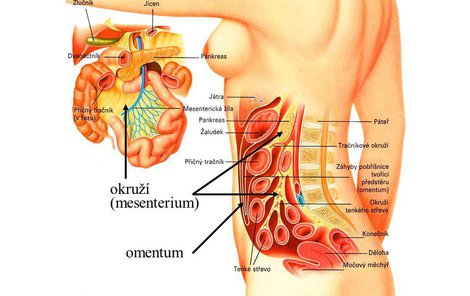 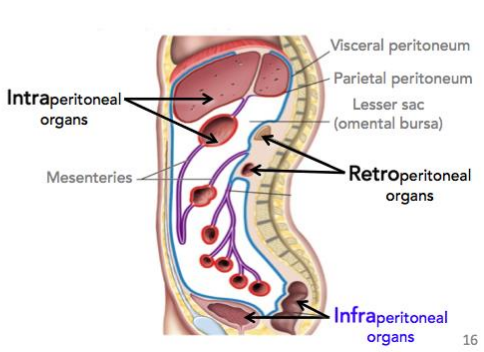 23
Distribuce WAT
rozložení WAT se mění s věkem
genetické faktory
zvyšování intraabdominálního tuku a snižování podkožního tuku (i u osob se stabilní hmotností a BMI)
ženy: vyšší tělesná akumulace v oblasti hýždí a stehen (gynoidní typ)
gluteální adipocyty jsou větší u žen než u mužů

muži mají vyšší tělesnou akumulaci v horní části těla (androidní typ)
vyšší riziko metabolických komplikací
viscerální adipocyty (mesenteriální a omentální) jsou větší u mužů

množství viscerálního tuku má prokazatelnou spojitost s inzulinovou rezistencí
pokud se snížilo množství viscerálního tuku (nikoliv podkožního), tak se IR zlepšila 
nicméně to neznamená, že subkutánní tuková tkáň nepřispívá k metabolickým abnormalitám, když dochází k nárůstu tělesné hmotnosti
24
[Speaker Notes: https://www.sciencedirect.com/science/article/pii/S2173509314000336
http://www.arcmedres.com/article/S0188-4409(08)00225-7/fulltext]
25
Tuková tkáň při obezitě I.
Obecná definice obezity vychází z "nadměrného ukládání tělesného tuku" - význam spočívá spíše v metabolických změnách 
Hyperplázie (zmnožení adipocytů) i hypertrofie (akumulace lipidů a nárůst velikosti adipocytů) jsou v obou případech zcela fyziologické metody akumulace tuku, jejichž podíl na akumulaci se liší v závislosti na jedinci a anatomické lokalizaci tukové tkáně
Při nadměrné akumulaci tuku však hypetrofie vede k dosažení terminální velikosti adipocytu a selhání jeho funkce
Na metabolických abnormalitách při obezitě se tak zřejmě podílí:
narušena rovnováha v řízení metabolismu lipidů (lipolýza, lipogeneze)
narušení transkripční regulace klíčových faktorů řídících adipogenezi
nedostatečná citlivost na vnější signály, selhání procesu přenosu signálu
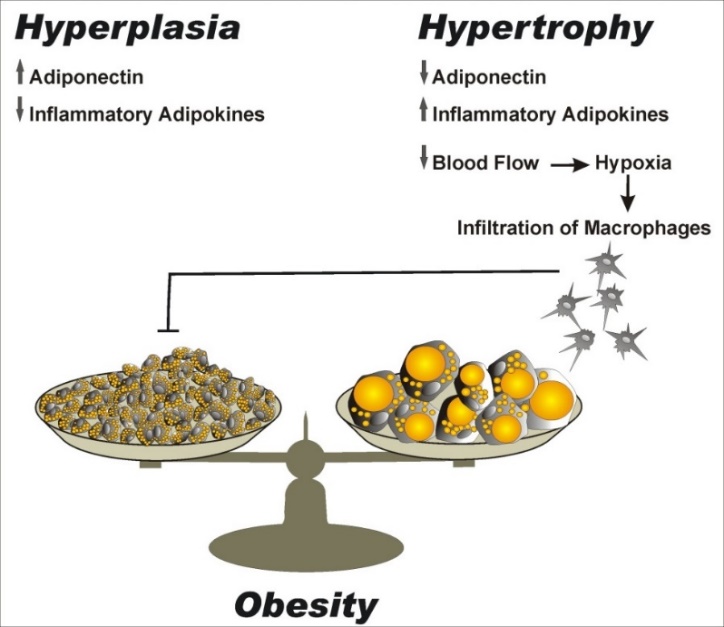 26
[Speaker Notes: Zdroj obr.: https://www.intechopen.com/source/html/41436/media/image1.jpeg]
Tuková tkáň při obezitě II.
Nárůst tukové tkáně a hromadění v organismu není prosté zmnožení buněk
Pro dobrou funkci je potřeba bohaté cévní zásobení (neoangiogeneze)  prorůstání cév pro zásobování buněk
Nadměrná hypetrofie vede k nedostatečné perfuzi tukové tkáně kyslíkem a selhání angiogeneze
Tuková tkáň při pokročilé obezitě je hypoxická, infiltrovaná buňkami imunitního systému (monocyty, makrofágy, neutrofily,… - až 40 % buněčné frakce tukové tkáně při pokročilé obezitě)
Chemoatraktivní působky buněk imunitního systému podporují další infiltraci – pozitivní zpětná vazba
Prohlubující se zánět dále prohlubuje dysfunkci tukové tkáně, včetně změn v genové expresi
27
28
[Speaker Notes: https://www.nature.com/articles/s41580-018-0093-z]
Makrofágy
intenzivní výzkum – ovlivnění metabolických a endokrinních funkcí
klasicky aktivované makrofágy M1 – prozánětlivé a imunitní funkce 
alternativně aktivované M2 – protizánětlivá odpověď 
předpoklad trofického vlivu na vývoj tukové tkáně  makrofágy jsou hlavním zdrojem faktorů ovlivňujících angiogenezi a mohou nepřímo zprostředkovat expanzi tukové tkáně

 Makrofágy při obezitě: 
zánětlivé makrofágy M1 se hromadí v tukové tkáni během obezity a tím podporují inzulínovou rezistenci (podle novějších výzkumů specifická skupina „metabolicky aktivních M1“ se specifickým prozánětlivým profilem)
alternativní aktivací M2 se zachovává citlivost na inzulín prostřednictvím mechanismu závislého na PPAR
29
[Speaker Notes: https://www.ncbi.nlm.nih.gov/pmc/articles/PMC4435780/

https://portlandpress.com/clinsci/article/135/6/731/228093/The-complex-role-of-adipokines-in-obesity]
Makrofágy při obezitě
hypertrofie tukových buněk vede k postupné fibrotizaci, hypoxii, zánětu a apoptóze adipocytů kritické velikosti, ale i nekrotickým změnám  
odumřelé adipocyty jsou obklopeny a postupně je odstraňovány makrofágy 
struktury odstraňování adipocytů se často nazývají „korunkovité struktury“ (crown-like structures)
tvorba těchto CLS vyvolává lokální zánětlivou odpověď  zhoršuje fungování blízkých adipocytů, infiltrace dalších buněk imunitního systému

zánět narušuje rovnováhu mezi skladováním a mobilizací MK a přispívá k produkci lipidových mediátorů, které narušují signalizaci inzulínu
fibróza tukových buněk podporuje zánětlivé reakce a zvyšuje rezistenci na inzulín v tukové tkáni
30
[Speaker Notes: https://doi.org/10.1007/978-3-319-48382-5_9]
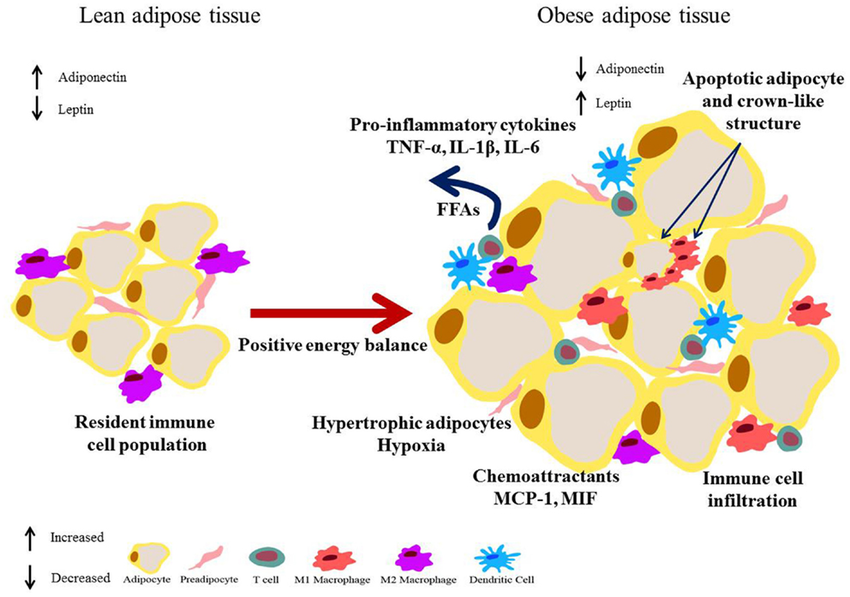 31
[Speaker Notes: Zdroj obr.: https://www.researchgate.net/profile/Helen_Roche/publication/236910137/figure/fig3/AS:271957933424646@1441851232601/Obese-adipose-tissue-expansion-resultant-inflammation-and-metabolic-dysregulation-E.png]
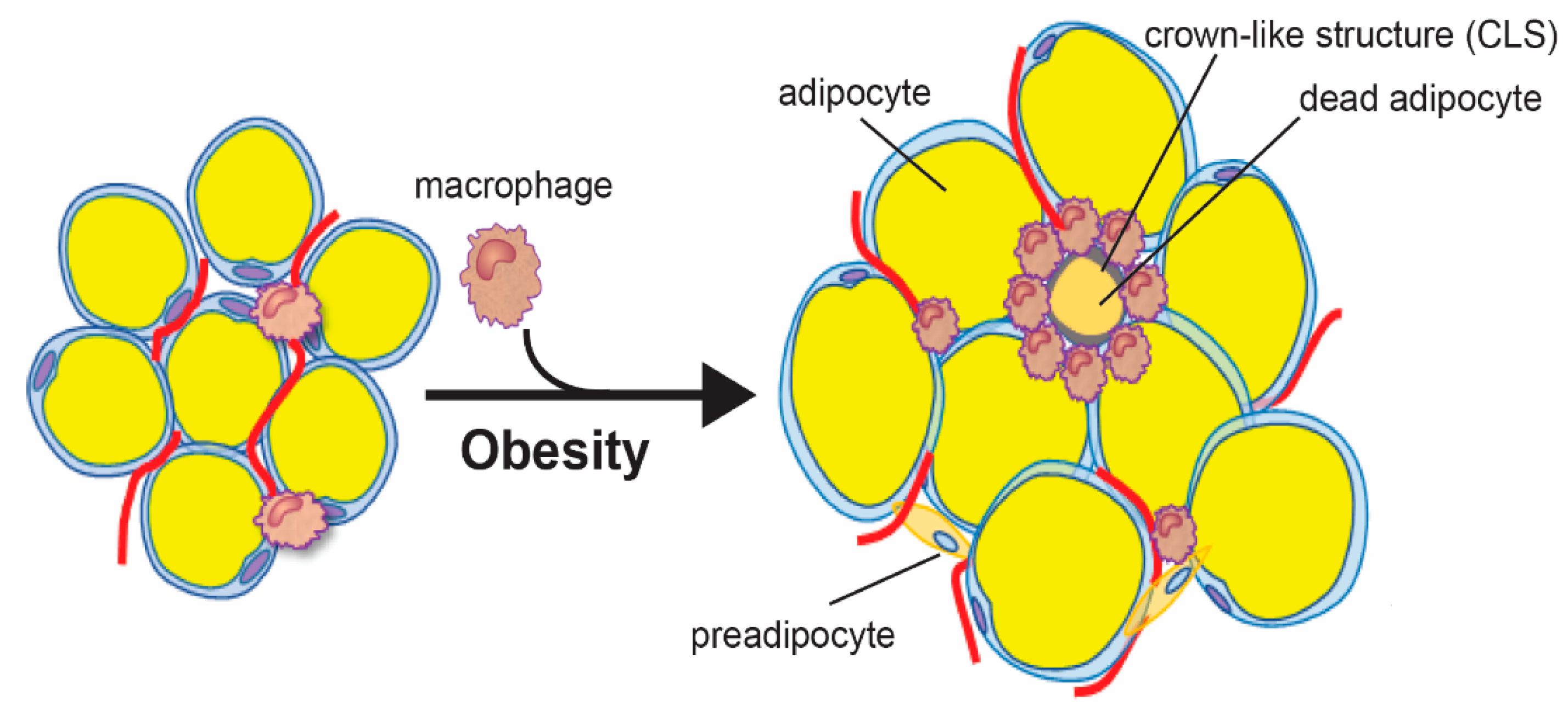 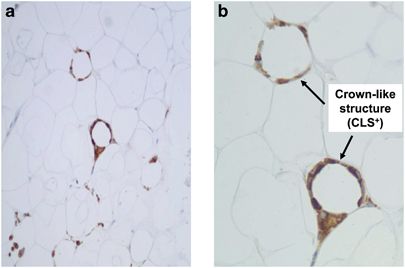 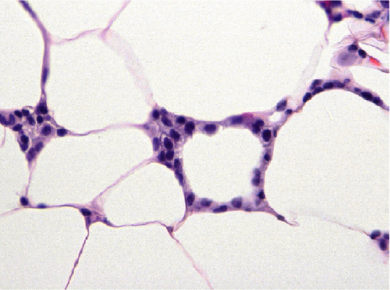 32
[Speaker Notes: https://meyercancer.weill.cornell.edu/news/2015-10-22/skinny-fat-breast-cancer-and-obesity 
https://www.mdpi.com/2072-6694/12/6/1686/htm]
Imunitní odpověď tukové tkáně
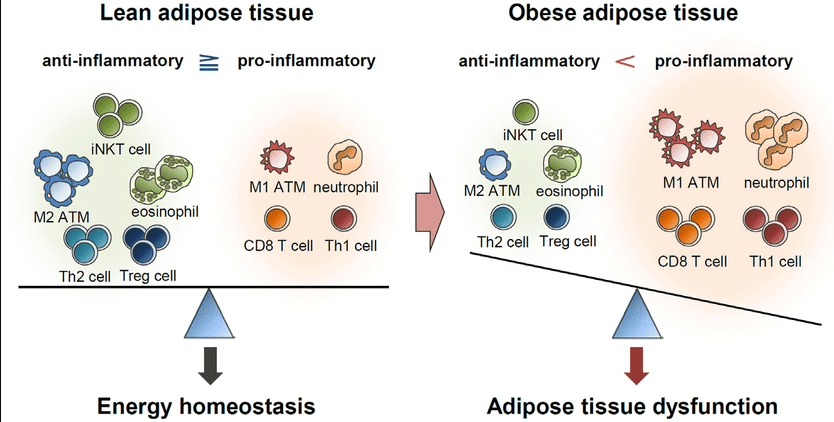 33
[Speaker Notes: Zdroj: https://www.researchgate.net/figure/Balance-of-immune-responses-in-the-regulation-of-adipose-tissue-function-Lean-adipose_fig3_301280725 Lean tuková tkáň nese různé protizánětlivé imunitní buňky, jako jsou eozinofily, makrofágy M2, Th2 buňky, iNKT buňky a buňky Treg. Tyto imunitní buňky pomáhají udržovat citlivost na inzulín a uchovávají energii ve formě TAG. U obézních je počet prozánětlivých imunitních buněk, včetně neutrofilů, makrofágů M1, žírných buněk, buněk Th1 a CD8 T buněk, značně zvýšený. Současně snížený počet protizánětlivých imunitních buněk zrychluje prozánětlivou odezvu a dysfunkci tukového tkáně.
https://doi.org/10.1016/j.coph.2017.08.006]
Tuková tkáň při obezitě III.
obézní jedinci mají více adipocytů než štíhlí jedinci  hyperplazie musí hrát roli v expanzi WAT během obezity
experimenty na myších: 
vysokotučná strava  výrazný nárůst tvorby nových adipocytů v perigonadálním VWAT, ale ne ve SWAT
viscerální depot expanduje hyperplasií, zatímco subkutánní depot ne
(spojeno s výsledky in vivo, které prokázaly zvýšení proliferace viscerálních prekurzorových buněk adipocytů)

protichůdné studie: při vysokotučném krmení přispívá hyperplázie k expanzi SWAT více než k expanzi VWAT

faktory ovlivňující expanzi WAT: věk, kmen a pohlaví myší, metody používané k hodnocení adipogeneze, atd..
u samců myší je adipogeneze zvýšena u VWAT (při vysokotučné potravě), ale nikoli u SWAT
u samic myší je adipogeneze zvýšena v depotech SWAT a VWAT (při vysokotučné potravě)
 důsledek vlivu pohlavních hormonů na adipogenezi – muži mají častěji „androidní obezitu“, ženy „gynoidní“ – spíše subkutánní tuk - po menopauze dochází ke změně distribuce ve prospěch viscerálního tuku
34
[Speaker Notes: https://www.ncbi.nlm.nih.gov/pmc/articles/PMC5638386/]
Tuková tkáň při obezitě IV.
Odlišná schopnost SWAT expandovat hyperplázií má velmi pravděpodobně značný vliv na metabolické komplikace obezity ("nezdravá" androidní obezita)
Minimální schopnost hyperplázie SWAT na myšších modelech je pravděpodobně dána využíváním linií selektovaných pro sledování metabolických komplikací a IR
Za normálních okolností lze předpokládat hyperplastické zmnožení SWAT jako metabolicky protektivní adaptaci na zvýšený příjem energie - stejný princip jako TZD, jejichž užívání vede ke zmnožení SWAT u diabetiků, avšak současně snížení rizika metabolických komplikací
Na metabolickém riziku vycházejícím z obezity se tak zřejmě podílí řada faktorů sovisejících s adipogenezí, zejména ve SWAT - pohlaví, genetika, buněčná signalizace,.. (+ prostředí?)
35
Inzulinová rezistence I.
Tento závěr podporuje také pozorování metabolických komplikací u pacientů s lipodystrofií (vrozená částečná nebo úplná ztráta adipogeneze)
Neschopnost ukládat lipidy a jejich ektopická akumulace a lipotoxicita v periferních tkáních vede ke klinickému obrazu inzulinové rezistence obdobnému k DM 2. typu
Některé studie tak nahlíží na obezitu jako "relativní lipodystrofii" - neschopnost adipogeneze v SWAT v době nadměrného příjmu energie vedoucí k neschopnosti využít energetické substráty a patologické remodelaci tukové tkáně a metabolickým komplikacím
36
Inzulinová rezistence II.
Lokální záněť a dysfunkce hypertrofických adipocytů vede ke vzniku IR v tukové tkáni
Neschopnost ukládat další MK a glukózu a poruchy metabolismu tuků v adipocytu – dyslipidémie a ektopická akumulace tuků až lipotoxicita v dalších tkáních (játra, sval, slinivka, srdce – vznik IR v těchto tkáních, funkční změny, apoptóza) – projeví se jako klinický obraz metabolického syndromu (viz další přednášky)
Existuje řada teorií o lipotoxicitou vyvolané IR (volné mastné kyseliny – FFA, diacylglyeroly, ceramidy) základní myšlenkou je však vždy absolutní či relativní nadbytek a „spillover“ energetických substrátů
Další podíl na vzniku IR také chronický zánět, adipokiny,…
Rozdíly v adipogenezi tak pravděpodobně vysvětlují i „metabolicky zdravou“ periferní obezitu a její přechodný charakter, stejně jako IR a metabolická onemocnění bez přítomnosti významné obezity
37
[Speaker Notes: https://www.nature.com/articles/s41580-018-0093-z 
doi:10.1152/physrev.00063.2017]
38
[Speaker Notes: https://www.jci.org/articles/view/129191]
Produkce látek ve WAT
kvantitativně nejdůležitější – mastné kyseliny
další molekuly lipidů včetně prostanoidů, cholesterolu, retinolu a steroidních hormonů (pohlavní hormony a glukokortikoidy)

výskyt různých látek ve WAT od neaktivních až po aktivní formy
 mohou mít významné autokrinní a parakrinní funkce 

adipokiny 
sekretované adipocyty, ale i jinými buňkami např. infiltrovanými makrofágy
39
Adipokiny
látky bílkovinné povahy různých chemických struktur (více jak 50 látek)

různé fyziologické role:
imunitní systém (včetně klasických cytokinů jako jsou TNF-alfa, IL-1, IL-6, IL-8, IL-10, IL-4, IL-13 a MCP-1) 
podporuje vztah mezi chronickým zánětem a obezitou (zvýšení prozánětlivých adipokinů)
regulace příjmu energie: leptin
regulace krevního tlaku: angiotensinogen
regulace metabolismu lipidů: retinol binding protein (RBP-4), cholesterol ester transfer protein (CETP)
regulace metabolismu sacharidů (IR): adiponektin, resistin, visfatin, omentin, chemerin,…
angiogeneze: vaskulárné endoteliální růstový faktor (VEGF)
Regulace adipogeneze a plasticity tukové tkáně: BMP-4/-7 a Gremlin-1

mnohé jsou syntetizovány i v BAT (avšak obecně odlišný sekreční profil oproti WAT)
40
[Speaker Notes: https://www.ncbi.nlm.nih.gov/pubmed/23834768
https://link.springer.com/article/10.1007/s10620-008-0585-3
https://www.mdpi.com/1422-0067/21/10/3570 
https://www.cell.com/trends/pharmacological-sciences/fulltext/S0165-6147(15)00090-5]
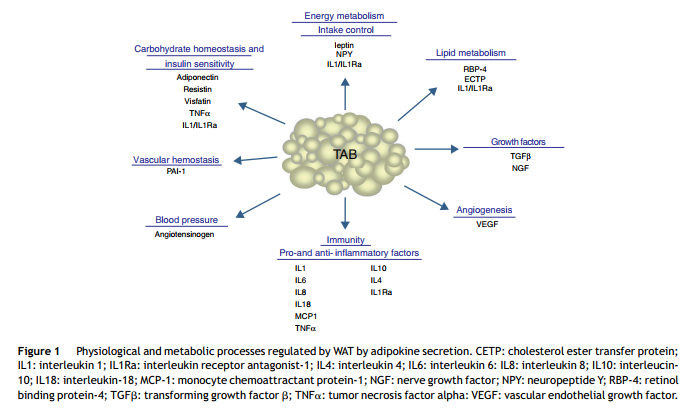 41
[Speaker Notes: Zdroj: https://ac.els-cdn.com/S2173509314000336/1-s2.0-S2173509314000336-main.pdf?_tid=d17cdc38-1877-11e8-bfd2-00000aacb361&acdnat=1519376533_d8c447220308bfe732647fbe3125d81c]
Funkce WAT
= aktivní endokrinní orgán  znaky vychází z produkovaných působků:

vliv adipokinů na metabolismus, citlivost na inzulin, vaskulární homeostázu, angiogenezi, zánět a imunitní buňky
akumulace VWAT je doprovázena hypertrofií adipocytů a nadprodukcí prozánětlivých a proaterogenních molekul (resistin, visfatin, vaspin, TNF, ILE-6, atd.)

adipokiny tedy představují skupinu informačních biomarkerů pro diagnostiku metabolických poruch a předpovědi výsledků širokého spektra onemocnění
intenzivní výzkum
kromě diagnostického využití i značný farmakologický potenciál
42
[Speaker Notes: https://www.ncbi.nlm.nih.gov/pubmed/29461239]
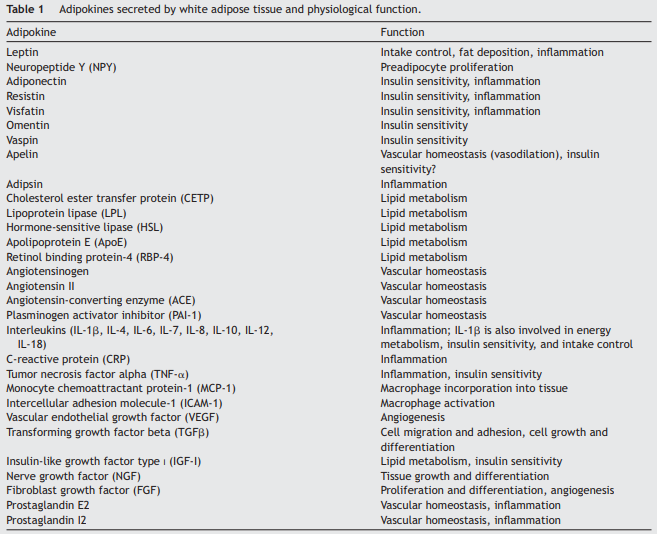 43
Leptin I.
První objevený adipokin (1994), jehož popsání nastartovalo výzkum adipokinů a významně posunulo chápání obezity a tukové tkáně (ob linie myšších modelů)
Produkt bílé tuková tkáně, který dobře koreluje s celkovou adipozitou
Fyziologická funkce pravvděpodobně protektivní proti nadměrnému příjmu energie v období nadbytku a souvisejícím metabolickým komplikacím
Homeostatická regulace příjmu potravy – vyšší hladiny leptinu = pocit sytosti
Senzitizace periferních tkání vůči inzulinu (glc do svalů), termogenní aktivita tukové tkáně
Účast  na regulaci imunitního systému (imunosuprese při hladovění?)
Dodání rekombinantního leptinu u obézních však bez efektu – dlouhodobé vyšší hladiny zřejmě souvisejí s leptinovou rezistencí (přesný mechanismus není jednoznačně popsán)
Aktuálně spíše významný marker adipozity a rizika metabolických komplikací
Pravděpodobně přispívá k rozvoji hypertenze asociované s obezitou
Hraje roli v aktivaci imunitní odpovědi: stimulace proliferace T-lymfocytů, IL-6 a dalších prozánětlivých látek
44
[Speaker Notes: https://www.degruyter.com/view/journals/hmbci/18/1/article-p37.xml]
Leptin II.
U pacientů s DM II
pozitivní korelace s TAG, lipoproteinem (a) [Lp (a)], Apo-A1, glukózou, systolickým krevním tlakem a diastolickým krevním tlakem
Negativní korelace s hladinami HDL

IR nepřímo přispívá k hyperleptinemii: hyperinzuminémie – vede pravděpodobně ke zvýšení exprese obesogenního genu a vyšším hladinám leptinu
vztah inzulinu a leptinu – může odrážet velikost zásob v tukové tkáni
chronicky vyšší hladiny leptinu u obézních – snížená citlivost pankreatických β-buněčných receptorů – zvýšená sekrece inzulinu 
hyperinzulinemie může zhoršit obezitu a dále zvyšovat hladinu leptinu – diabetogenní smyčka pozitivní zpětné vazby
45
Adiponektin I.
Syntetizován výhradně v adipocytech a jeho syntéza je narušena při dysfunkci adipocytů
Hladiny v plazmě stabilně negativně korelují s obezitou, akumulací viscerálního tuku, dyslipidemií atd.  nižší hladiny markerem MS
antiaterogenní, antiapoptoické, antidiabetické a protizánětlivé vlastnosti
Studie diskutují i hypoadiponektinemii v patogenezi DM2 a hypertenze
Vysoké hladiny adiponektinu byly spojeny se sníženým rizikem ICHS i IM
Protizánětlivé působení pomocí tří receptorů (AdipoR1, AdipoR2 a T-kadherin):
aktivace AdipoR1 a R2
zvýšená oxidace MK v játrech a svalech
zvýšenou produkci laktátu ve svalech 
snížená glukoneogeneze v játrech a zvýšená absorpce glukózy v buňkách
inhibici zánětu a oxidačního stresu
46
Adiponektin II.
Aterogeneze
adiponektin inhibuje expresi adhezních molekul v endotelových buňkách a inhibuje proliferaci buněk hladkého svalstva  Inhibuje přeměnu monocytů na makrofágy a tvorbu pěnových buněk a sekreci TNF-α
zvyšuje sekreci endoteliálního NO

zvýšené hladiny adiponektinu souvisí se zlepšením diferenciace preadipocytů na adipocyty (u obézních jedinců je proces obvykle narušen)

zvýšení adiponektinu podporuje redukce tělesné hmotnosti, popřípadě thiazolidindiony podporují zvýšenou sekreci adiponektinu aktivací PPAR-y v adipocytech
47
Poměr leptin vs. adiponektin
protichůdné účinky na subklinický zánět
leptin – prozánětlivý vs. adiponektin – protizánětlivý 

různé studie: 
poměr leptinu a adiponektinu interaguje navzájem při modulaci rizika DM2
inverzní vztah mezi leptinem a adiponektinem u pacientů s DM2, obezitou a KVO
souvislost rizika DM 2 s poměrem leptin/adiponektin  silnější než u samotného leptinu nebo adiponektinu

poměr L / A může být užitečným indexem pro IR v klinické praxi 
indikátorem pro hodnocení účinnosti antidiabetické léčby
48
Funkce WAT dle lokalizace
WAT v prsou a hýždích je vysoce citlivá na estrogeny 
WAT v horní části zad a okolí krku je citlivější na glukokortikoidy
VWAT (intraabdominální) se podílí na sekreci adipokinů souvisejících se zánětem a diabetem 2. typu
SWAT vykazuje menší sekreci prozánětlivých adipokinů

perivaskulární WAT 
popsán prozánětlivý sekreční profil podobný profilu VWAT
perivaskulární (periarteriální) WAT může vzniknout jako fyziologický mechanismus pro regulaci distribuce krevního oběhu mezi orgány a uvnitř orgánů
vyšší periarteriální WAT – škodlivý 
v podmínkách nadbytečné energie – zvýšení usazenin – zvýšená produkce prozánětlivých adipokinů  podpora vývoje aterosklerózy
49
Hnědá tuková tkáň (BAT)
Výrazně vyšší inervace a vaskularizace oproti WAT
Hustá kapilární síť:
zásobuje adipocyty substrátem a kyslíkem pro oxidaci 
efektivní distribuce tepla do zbytku těla

Funkční rozdíl dán přítomností hnědých adipocytů
zvýšený výdej energie a produkce tepla
 působením tzv. rozpojovacího proteinu-1 (UCP-1) 
schopnost přímo utilizovat glukózu a MK
význam v dětském věku X funkce zachovaná a indukovatelná v dospělosti
 BAT získává pozornost jako možnost terapeutického zásahu pro obezitu a metabolická onemocnění včetně DM II
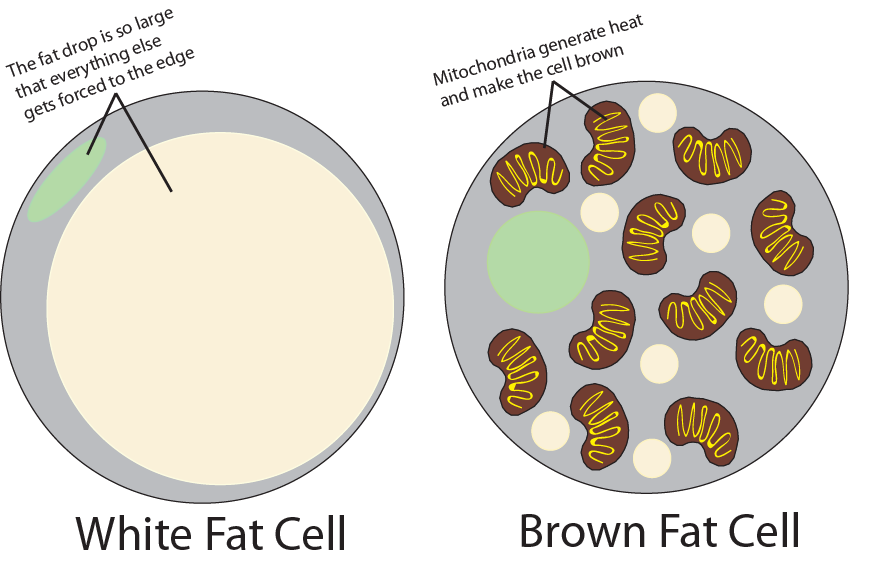 50
[Speaker Notes: Zdroj obr.: http://www.drhenrywu.com/brown-adipose-tissue-obesity/]
Dýchací řetězec
vnitřní membrána mitochondrií
využití redukovaných koenzymů (z CC a β-oxidace), přenosu elektronů a protonů přes specifické komplexy
produktem DŘ je energie ve formě ATP, teplo a voda

složky DŘ: NADH+H+ , FADH2 , koenzym Q, FeS-protein, cytochromy, transmembránové komplexy (I-IV)

výsledek DŘ
přenesení 10 H+ do intermembránového prostoru v případě použití NADH+H+
přenesení 6 H+ v případě použití FADH2
aerobní fosforylace, kdy F0F1-ATPasa propouští protony do matrix mitochondrie za tvorby ATP  za každé 4 protony se vytvoří 1 ATP
51
Uncoupling protein UCP-1
= tzv. rozpojovací protein
patří do pětičlenné rodiny UCPs 
dosud identifikováno 5 homologů UCPs v lidské tukové tkáni
ostatní členové UCP rodiny dosud ne zcela prozkoumány

UCP-1 – dobře charakterizovaná termogenní role v BAT

po aktivaci rozptyluje protonový gradient generovaný řetězcem pro přenos elektronů  snižuje potenciál mitochondriální membrány  vede k vysoké oxidaci substrátu a ke vzniku tepla (relativně malé množství)

Rozpojovací protein – rozpojuje za normálních okolností těsně spjaté procesy dýchacího řetězce a aerobní fosforylace
52
[Speaker Notes: https://biophysicallab.wordpress.com/projects-2/projects/ 
https://www.ncbi.nlm.nih.gov/pmc/articles/PMC4613812/ 
https://www.ncbi.nlm.nih.gov/pubmed/10653477]
Dýchací řetězec - UCPs
53
[Speaker Notes: Zdroj: https://biophysicallab.wordpress.com/projects-2/projects/]
Hnědé adipocyty
hnědé adipocyty exprimují fyziologicky vysoké množství UCP-1
bohatá inervace  regulace růstu BAT – sympatikus

β3-adrenoceptory (AR) 
jsou specificky exprimovány hnědými adipocyty 
pozitivní korelace mezi hustotou hnědých adipocytů a hustotou adrenergních vláken
po aktivaci adrenalinem řídí hnědou termogenní aktivaci adipocytů
snižují obezitu u obézních krys
expozice chladu stimuluje expanzi BAT prostřednictvím aktivace proliferace a diferenciace hnědých adipózních prekurzorových buněk 

ovlivnění chování bílých adipocytů  jak mají metabolicky fungovat
54
[Speaker Notes: https://www.ncbi.nlm.nih.gov/pmc/articles/PMC4613812/]
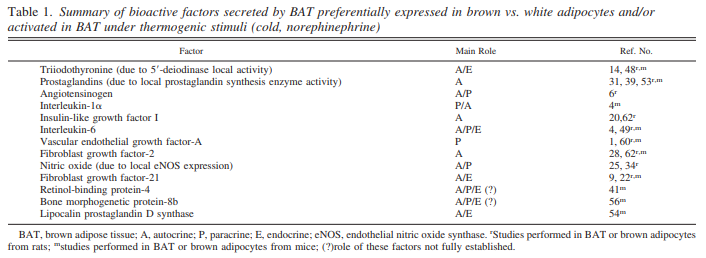 Odlišný sekreční profil BAT oproti WAT (avšak stále významná sekreční aktivita)
Minimální exprese typických WAT adipokinů (leptin)
Pravděpodobně vychází z prakticky opačné metabolické funkce
55
[Speaker Notes: http://www.physiology.org/doi/full/10.1152/ajpendo.00250.2013#]
Béžové adipocyty I.
Nachází se ve WAT, ale morfologicky a funkčně mají blíže k BAT  lze také narazit na označení brite (brown in white)

Původ je stále kontroverzní:
Indukovatelné prakticky ve všech depech WAT, ale s různou účinností
Původ z přítomné prekurzorové populace odlišné od typických WAT?
Transdiferenciace dospělých bílých adipocytů  stejné prekuruzorové buňky, ale odlišný fenotyp odpovídající spíše BAT?
Prakticky veškerá WAT je za extrémních podmínek schopna přeměny ( browning)
De-novo adipogeneze X dormantní  aktivace?
56
[Speaker Notes: https://www.ncbi.nlm.nih.gov/pmc/articles/PMC4613812/ 
https://www.ncbi.nlm.nih.gov/pmc/articles/PMC5274505/ 
https://www.ncbi.nlm.nih.gov/pmc/articles/PMC3764508/
https://www.ncbi.nlm.nih.gov/pmc/articles/PMC5627770/
https://www.frontiersin.org/articles/10.3389/fcvm.2020.00022/]
Béžové adipocyty II.
Některé béžové adipocyty: UCP1-negativní, jiné UCP1-pozitivní

Mitochondriální morfologie se pohybuje od typického bílého adipocytu až po typický hnědý adipocyt

Exprimují UCP-1 při odpovědi na chlad nebo jiné induktory (např. β-adrenergní agonisté nebo PPARy aktivátory)

Závislost na externích podnětech pro indukci UCP-1 je charakteristickým znakem béžového tuku
57
[Speaker Notes: https://www.ncbi.nlm.nih.gov/pmc/articles/PMC4613812/ 
https://www.ncbi.nlm.nih.gov/pmc/articles/PMC5274505/ 
https://www.ncbi.nlm.nih.gov/pmc/articles/PMC3764508/ 
https://www.ncbi.nlm.nih.gov/pmc/articles/PMC5627770/ 
https://www.frontiersin.org/articles/10.3389/fcvm.2020.00022/]
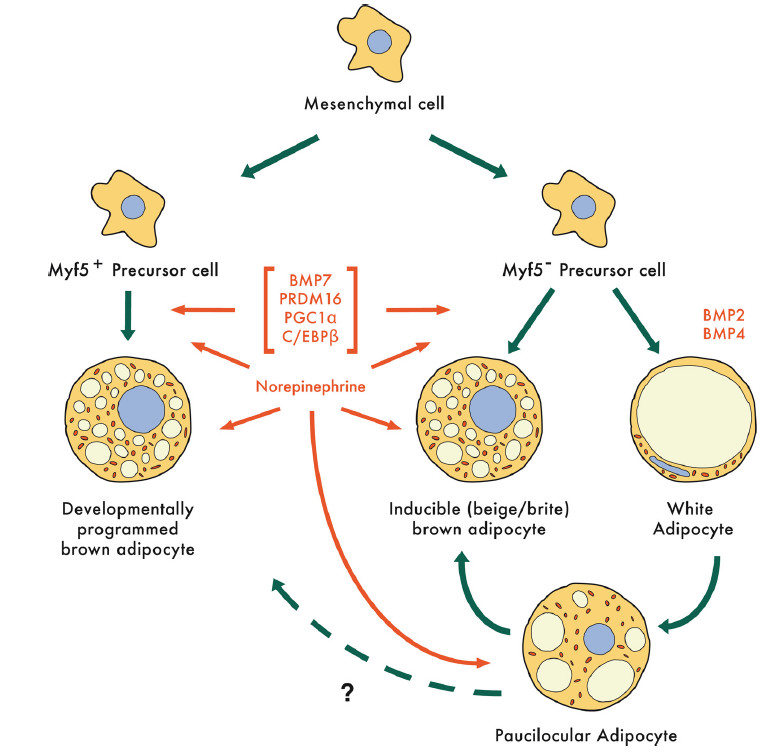 58
[Speaker Notes: Zdroj.: http://210.27.80.93/arn/Maps/Details?key=21]
59
[Speaker Notes: Zdroj obr.: https://media.eurekalert.org/multimedia_prod/pub/web/109143_web.jpg]
Distribuce BAT - kojenci
tenká vrstva interkapsulární BAT
perirenální BAT

 podobné morfologické a molekulární rysy jako BAT hlodavců
exprimuje geny, které jsou charakteristické pro klasické hnědé adipocyty

po narození se množství BAT snižuje
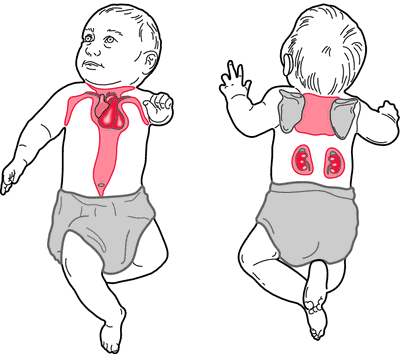 60
[Speaker Notes: https://www.ncbi.nlm.nih.gov/pmc/articles/PMC4613812/]
BAT v dospělosti I.
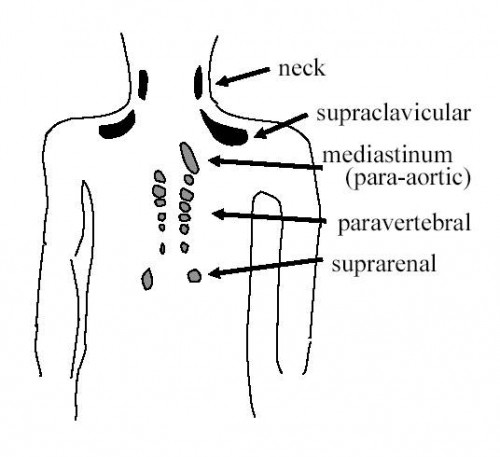 BAT obecně heterogenní a obsahuje více buněčných typů (hnědé X béžové adipocyty?)

studie používající PET-CT odhalily vysokou prevalenci metabolicky aktivních oblastí
 v supraklavikularní oblasti u dospělých lidských subjektů, kolem štítné žlázy
cervikální, paracervikální, supraklavikulární a paravertebrální, perirenální atd.

biopsie z těchto oblastí jsou obohaceny o UCP-1-pozitivní buňky
61
[Speaker Notes: https://www.ncbi.nlm.nih.gov/pmc/articles/PMC4613812/]
BAT v dospělosti II.
zjištěná aktivita BAT negativně koreluje s indexem tělesné hmotnosti (BMI) a / nebo tělesným tukem
množství BAT klesá s věkem
existují vyšší hodnoty detekovatelných BAT u mladých a štíhlých lidí
činnost BAT je u mladých lidí s nadváhou nebo obezitou snížena
místa s funkčními BAT častější u žen než mužů

aktivita BAT se zvyšuje po dlouhodobé expozici chladu
(např. 10 dní, teplota prostředí 15 až 16 °C, 6 hodin denně
hlavní výstupní parametry: aktivace BAT – PET-CT, energetický výdej nepřímou kalorimetrií před a po expozicí chladu  výrazné zvýšení BAT, výrazné zvýšení celkového E výdaje)
62
[Speaker Notes: https://www.ncbi.nlm.nih.gov/pmc/articles/PMC4613812/]
Dlouhodobá expozici chladem
u myší:
umístění do chladného prostředí  akutně brání svou tělesnou teplotu „třesením“ (tzv. shivering thermogenesis) – svalové kontrakce  zvýšení produkce tepla 
při dlouhodobé expozici chladu se třesení postupně sníží, ale energetické výdaje zůstávají zvýšené  tzv. nonshivering thermogenesis  lze připsat BAT; adaptivní termogeneze

u člověka:
1) dlouhodobá expozice chladu: 12 °C, 8h denně, 31 dní u zdravých mužů vedla k postupnému snižování chvění, zatímco produkce tepla zůstala zvýšená; ale neprozkoumána BAT
2) dlouhodobá expozice chladu: 15 až 16 °C, 6h denně, 10 dní; hlavní výstupní parametry: aktivace BAT – PET-CT, energetický výdej nepřímou kalorimetrií před a po expozicí chladu  výrazné zvýšení BAT, výrazné zvýšení celkového E výdaje)
63
[Speaker Notes: https://www.ncbi.nlm.nih.gov/pmc/articles/PMC3726172/
https://www.ncbi.nlm.nih.gov/pmc/articles/PMC4613812/]
Vliv chladu na BAT
expozice chladem aktivuje BAT působením na sympatická nervová vlákna
sympatikus inervuje hnědé adipocyty na úrovni parenchymu 

chronická studená expozice vede k větvení noradrenergních parenchymálních vláken  významně zvyšuje sympatickou inervaci BAT
M2 makrofágy vylučují katecholaminy, které zvyšují katabolismus a udržují termoregulační funkce během expozice za studena
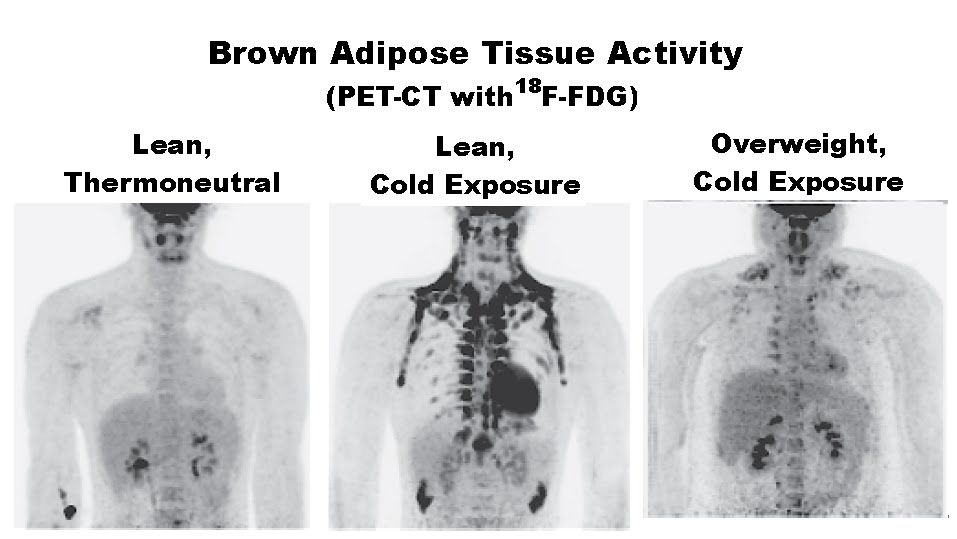 64
Browning I.
nadbytečná WAT – nepříznivé účinky na metabolické zdraví
expozice teplem, stárnutí a obezita  „whitening“

stimulace vývoje béžových adipocytů ve WAT (tzv. „browning") má potenciál naklonit energetickou rovnováhu od skladování k výdeji 
strategie, která slibuje boj proti rostoucí epidemii obezity a metabolickému syndromu
intenzivní výzkum
řada perspektivních možností ovlivnění X zatím nízká úspěšnost

dle výzkumů na myších: aktivace BAT má příznivé účinky na:
adipozitu, inzulinovou rezistenci a hyperlipidemii
65
[Speaker Notes: https://www.ncbi.nlm.nih.gov/pubmed/24146030
https://www.frontiersin.org/articles/10.3389/fcvm.2020.00022/]
66
[Speaker Notes: Zdroj obr.: https://www.researchgate.net/figure/Browning-Whitening-of-WAT-A-The-number-of-beige-adipocytes-in-WAT-can-be-increased_fig6_324476714]
Hlavní regulátory hnědnutí
chronická expozice chladu
fyzická aktivita zvyšuje hnědnutí WAT a výdej energie

agonista PPARγ (agonista peroxizomálně aktivovaného receptoru γ) 
PGC-1α – koaktivátor PPARγ 
PRDM16 (PR domain containing 16) – determinující faktor hnědnutí

irisin (hormonální stimul – myokin)
FGF21 (fibroblastový růstový faktor 21 ) - působí autokrinním a parakrinním způsobem  zvýšení hnědnutí WAT
β-adrenergní stimulace (farmakologická léčba)

Aktivní výzkum ve snaze najít další induktory hnědnutí – farmakoterapie  obezity
67
[Speaker Notes: https://www.ncbi.nlm.nih.gov/pmc/articles/PMC3764508/ 
https://www.ncbi.nlm.nih.gov/pmc/articles/PMC2587487/ 
https://www.ncbi.nlm.nih.gov/pmc/articles/PMC4435780/ 
https://www.ncbi.nlm.nih.gov/pmc/articles/PMC5274505/]
Browning II.
WAT   vystavení určitému podnětu  tendence převzít fenotyp BAT
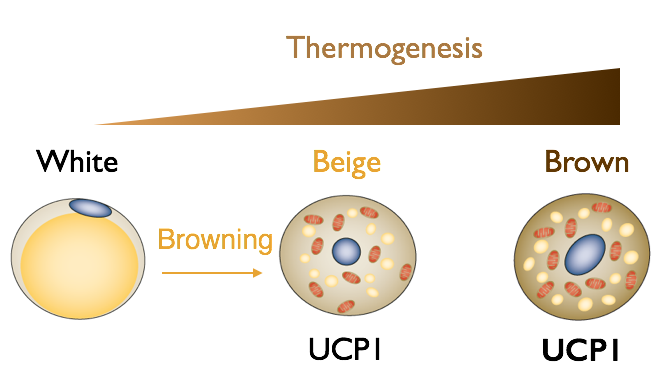 68
[Speaker Notes: https://www.ncbi.nlm.nih.gov/pmc/articles/PMC3764508/ 
https://www.ncbi.nlm.nih.gov/pmc/articles/PMC2587487/ 
https://www.ncbi.nlm.nih.gov/pmc/articles/PMC4435780/ 
https://www.ncbi.nlm.nih.gov/pmc/articles/PMC5274505/]
Browning III.
v bazálním stavu  mají béžové adipocyty nízkou termogenetickou aktivitu a malé množství mitochondrií
po aktivaci mají mnoho biochemických a morfologických vlastností BAT:
 přítomnost multilokulárních lipidových kapiček a mnohočetných mitochondrií 
při plné stimulaci vyjadřují podobné hladiny UCP-1 jako hnědé adipocyty

reverzibilní transdiferenciace 
expozice teplem – změna opět na adipocyty fenotypicky podobné WAT
opětovné vystavení chladu zahrnovalo návrat k fenotypu BAT s UCP-1
opakovaná aktivace po předchozím vystavení chladu velice účinná (epigenetické změny?)
zachování fenotypu a metabolické aktivity i po ztrátě UCP-1 ?
69
[Speaker Notes: https://www.ncbi.nlm.nih.gov/pmc/articles/PMC3764508/ 
https://www.ncbi.nlm.nih.gov/pmc/articles/PMC2587487/ 
https://www.ncbi.nlm.nih.gov/pmc/articles/PMC4435780/ 
https://www.ncbi.nlm.nih.gov/pmc/articles/PMC5274505/ 
https://joe.bioscientifica.com/view/journals/joe/241/3/JOE-18-0598.xml]
Zvýšení clearance a využití živin hnědými a béžovými adipocyty by mohlo snížit přebytek TAG a glukózy
70
[Speaker Notes: Zdroj obr.: https://www.nature.com/articles/nrendo.2013.204]
71
[Speaker Notes: https://www.mdpi.com/1422-0067/21/17/6241 
ADRB3 = adrenergní receptory beta-3
SIRT1 = Sirtuin 1]
Růžová tuková tkáň
alveolární epiteliální buňky mléčné žlázy
pravděpodobně vycházejí z transdiferenciace subkutánních bílých adipocytů

úkolem je produkovat a vylučovat mléko
identifikována v myších podkožních tukových depech během těhotenství a laktace

růžové adipocyty: 
vznikají výhradně v ženských podkožních depech během těhotenství a laktace - alveologeneze
splňují definici adipocytu (schopnost uchovat velké množství lipidů)
mléčná žláza je v těhotenství a laktaci zbarvená do růžova (i na makroskopické úrovni)

růžové adipocyty, kromě mléčných složek, vylučují leptin
zřejmě hraje důležitou roli při prevenci obezity u mláďat
72
[Speaker Notes: http://www.eje-online.org/content/170/5/R159.long]
Vývoj alveolů mléčné žlázy
během těhotenství alveoly postupně nahrazují tukovou tkáň
alveoly mléčné žlázy se vyvíjejí ve dvou fázích dvěma různými mechanismy:

první fáze těhotenství 
alveoly tvořeny epiteliálními buňkami, které by mohly pocházet z proliferace kmenových buněk 
postrádají cytoplazmatické kapénky lipidů
subkutánní tuk se zmenšuje postupně

druhé stadium těhotenství 
alveoly složeny z epiteliálních buněk s tukem
podkožní adipocyty postupně získají epiteliální vlastnosti, pravděpodobně pod hormonálními stimuly 
agregují s růžovými adipocyty a s myoepiteliálními buňkami za vzniku alveolů sekretujících mléko
73
[Speaker Notes: http://www.eje-online.org/content/170/5/R159.long]
74
[Speaker Notes: https://www.researchgate.net/publication/287271156_Mammary_glands_aquaporins_and_milk_production 
https://www.mdpi.com/2073-4409/8/7/662]
Růžová tuková tkáň II.
výzkum karcinomu prsu: 

reverzibilní transdiferenciace white-to-pink by mohla osvětlit biologii karcinomu prsu

dle studií ztráta exprese PPARγ buňkami sekrečních epiteliálních mléčných žláz vytváří vhodné prostředí pro vývoj karcinomu prsu

PPARγ je klíčovým faktorem pink-to-white diferenciaci in vitro
75
[Speaker Notes: http://www.eje-online.org/content/170/5/R159.long]
Plasticita tukové tkáně I.
tuková tkáň = spousta metabolických, buněčných a endokrinních funkcí

více buněčných typů přispívá k adipogenezi ve vývoji a remodelaci tukové tkáně
WAT, BAT, béžové adipocyty, růžové adipocyty 
různý původ (dosud neobjasněný)

lokalizace tukové tkáně jsou heterogenní a obsahují dynamickou směs buněčných typů a mají různé funkce
WAT: adipokiny, které ovlivňují stravovací chování a metabolismus (leptin, adiponektin, resistin, adipsin), zánět, imunitu atd. 
BAT: hormony a růstové faktory (betatrofin a FGF21)
růžové adipocyty: mléčná složka, leptin

schopnost hypertrofie a hyperplazie adipocytů
76
[Speaker Notes: https://www.sciencedirect.com/science/article/pii/S0925443913001658]
Plasticita tukové tkáně II.
adipocyty se obměňují po celý život a jsou dynamicky regulovány z hlediska počtu, velikosti a metabolických vlastností

progenitory adipocytů
aktivují se během homeostatického obratu a hyperplastické expanze 
podílejí se na browningu (fenotypový přechod mezi anabolickými a katabolickými stavy)

vlastní metabolická plasticita zralých buněk
browning, přeměna white-to-pink 

mobilita a metabolická plasticita tukové tkáně může být zaměřena na terapeutický přínos
77
[Speaker Notes: https://www.sciencedirect.com/science/article/pii/S0925443913001658]
Čtení pro náročné
https://www.frontiersin.org/articles/10.3389/fcvm.2020.00022/full 
https://www.nature.com/articles/s41580-018-0093-z 
https://pubmed.ncbi.nlm.nih.gov/30067154/
https://www.mdpi.com/1422-0067/21/10/3570
78
Děkuji za pozornost
79